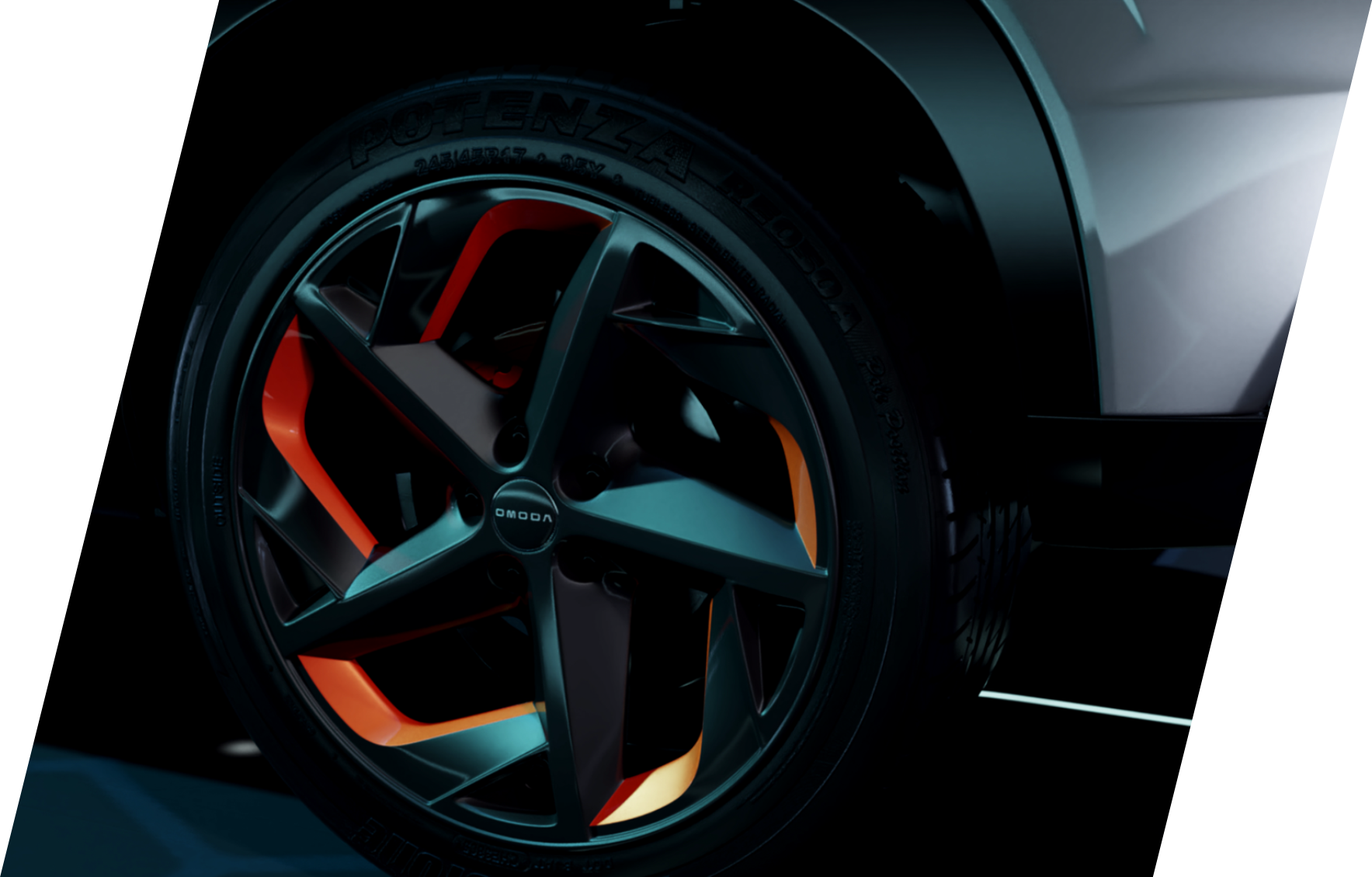 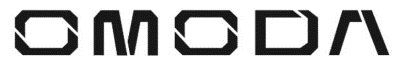 ЗАЯВКА ОТ КАНДИДАТА
ОБЩАЯ ИНФОРМАЦИЯ О КОМПАНИИ
ИНФОРМАЦИЯ ОБ УЧРЕДИТЕЛЯХ
ОРГАНИЗАЦИОННАЯ СТРУКТУРА КОМПАНИИ
Пример
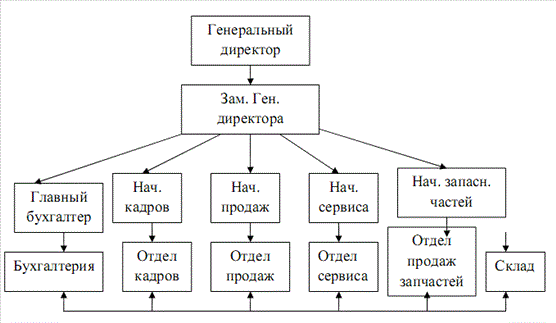 ПРИМЕР
Если компания, подающая заявку на получение статуса официального дилера, является частью группы компаний или холдинга, необходимо предоставить организационную структуру холдинга на следующем слайде.
ОРГАНИЗАЦИОННАЯ СТРУКТУРА ХОЛДИНГА
Пример
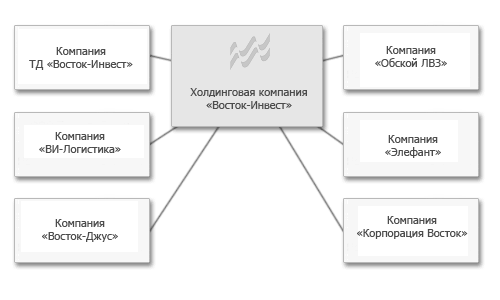 ПРИМЕР
ДАННЫЕ ПО СУЩЕСТВУЮЩЕМУ БИЗНЕСУ
БИЗНЕС-ПЛАН ПРОДАЖИ НОВЫХ АВТОМОБИЛЕЙ
ИНФОРМАЦИЯ О ПРЕДЛОЖЕНИИ
Шоу-рум не менее 350  кв.м. и всю соответствующую инфраструктуру (отдел продаж, приемку сервиса, переговорные, кабинеты персонала и.т.д.) с возможностью расширения.
Сервисная зона должна включать мойку, прямую приемку, более 3-х подъемников, склады (з/ч, гарантии, ГСМ и спец.инструмента) с возможностью расширения.
К запуску работы необходимо будет произвести заказ на оборудование, мебель и элементы внутренней и внешней визуальной идентификации, согласно минимальному переченю, в соответствии с требованиями бренда.
СРОКИ ВВОДА ОБЪЕКТА В ЭКСПЛУАТАЦИЮ
КАРТА
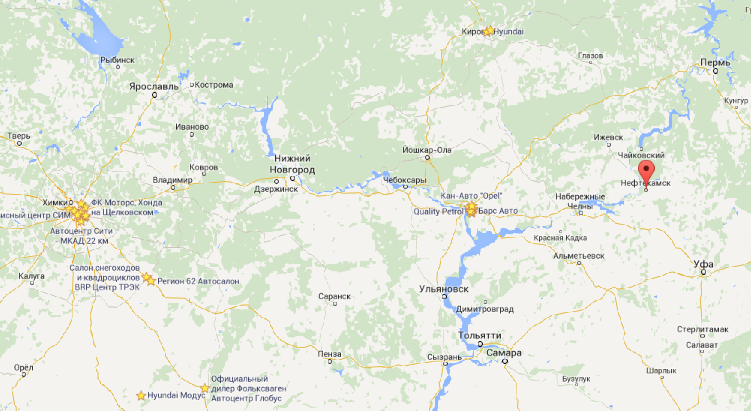 Пример
ПРЕДЛОЖЕНИЕ
ПРИМЕР
КАРТА ГОРОДА
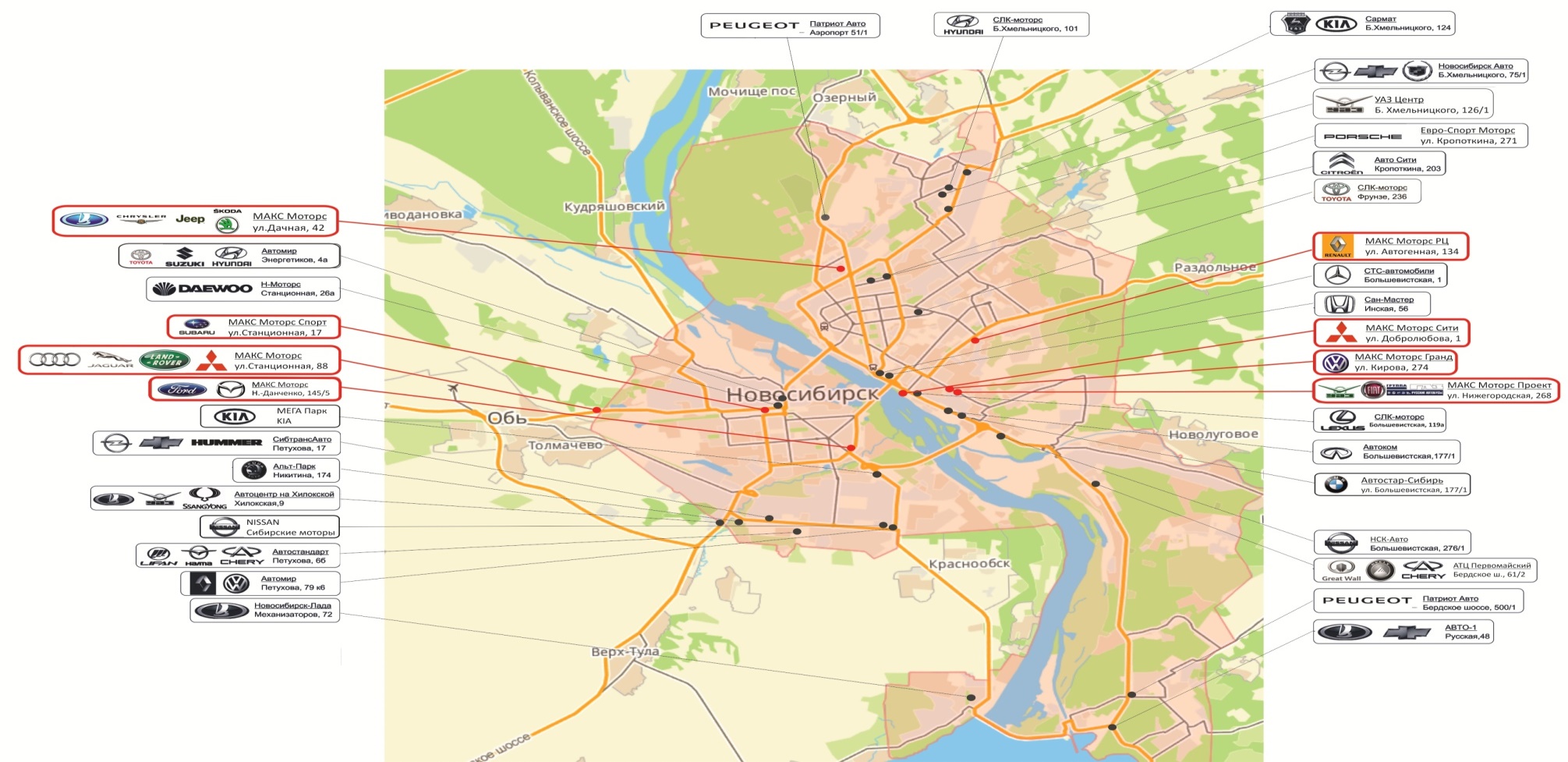 Указать расстояния от места нахождения здания по заявке до Ближайших существующих центров Chery, Lifan, Lada, Renault
Пример
8км
ПРИМЕР
8км
Предложение
Необходимо нанести расположение других брендов
КАРТА РАЙОНА
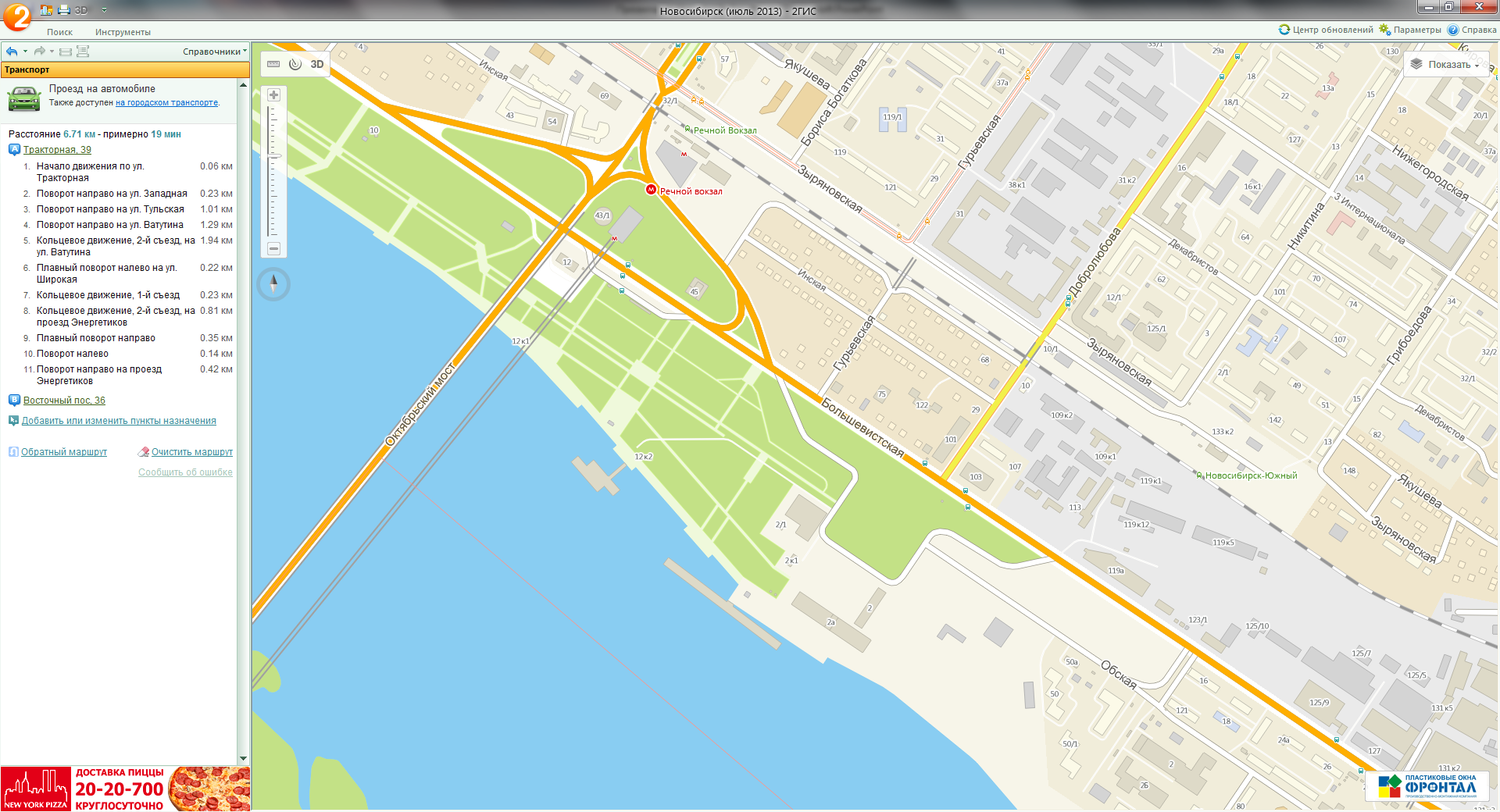 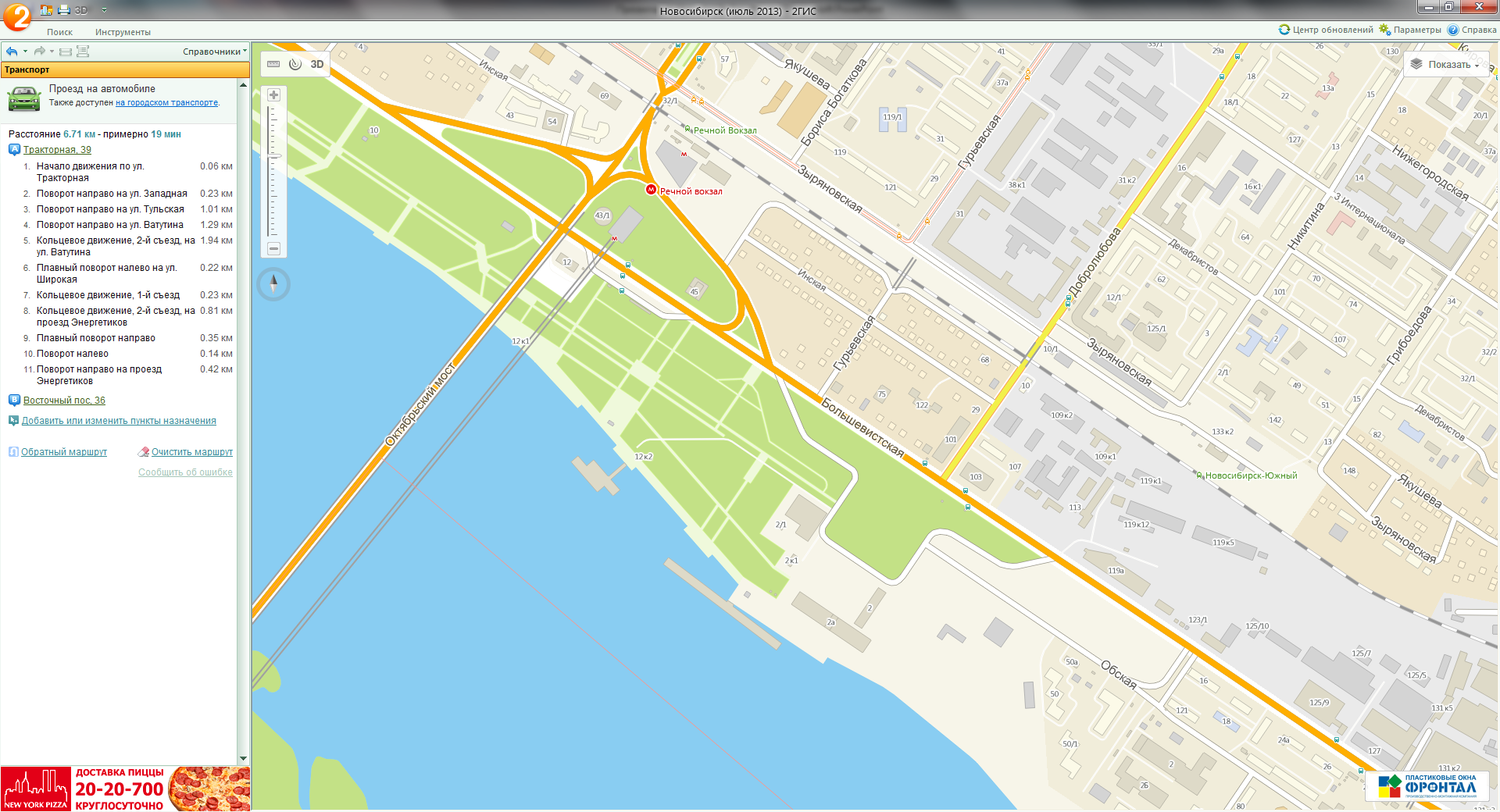 Указать важные на Ваш взгляд объекты: направление основного трафика, ближайшие автомобильные ДЦ, Крупные торговые центры и т.д. и т.п.
Указать важные на Ваш взгляд объекты: направление основного трафика, ближайшие автомобильные ДЦ, Крупные торговые центры и т.д. и т.п.
Пример
Жилые кварталы
Жилые кварталы
Парк
Парк
ПРИМЕР
ПРИМЕР
Завод
Завод
Левый берег (  ̴3 км)
Левый берег (  ̴3 км)
Бердск, Искитим, Барнаул
Бердск, Искитим, Барнаул
Предложение
Предложение
СХЕМА ГЕНЕРАЛЬНОГО ПЛАНА
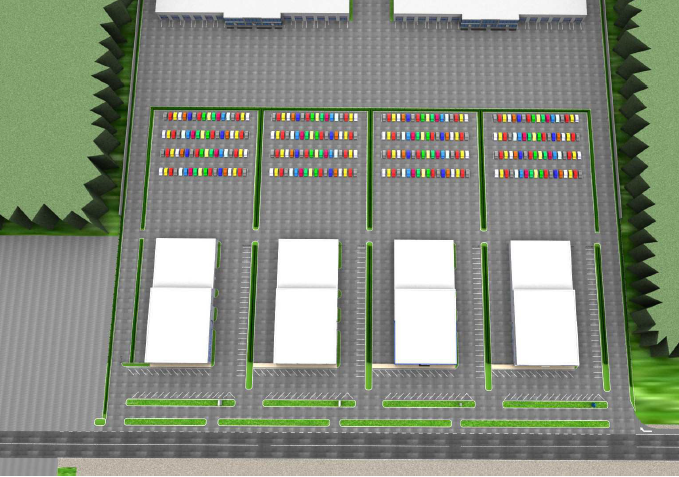 Пример
ПРИМЕР
Предложение
Toyota
Mercedes-Benz
Infiniti
ПЛАНИРОВКА
Пример
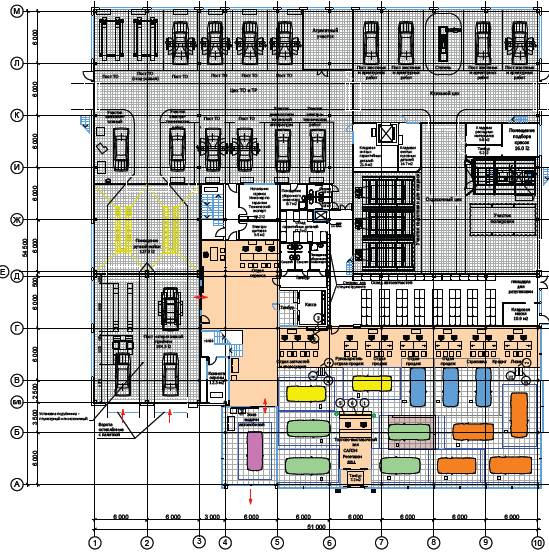 ПРИМЕР
3-D ВИД
Пример
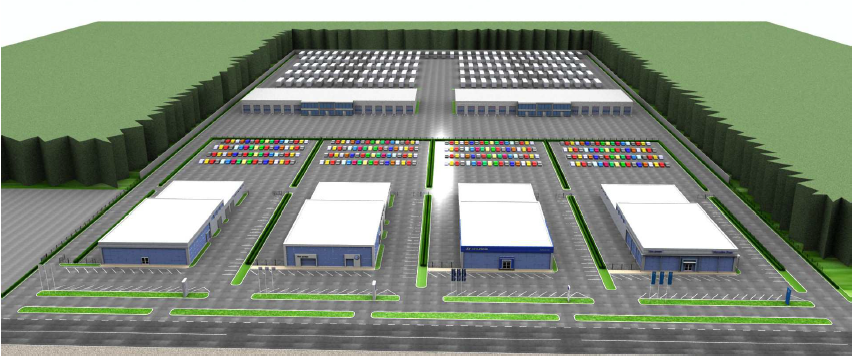 ПРИМЕР
СУЩЕСТВУЮЩИЙ ВИД (ФОТО)
Фото прилегающей территории
Фото прилегающей территории
Дополнительное фото
Дополнительное фото
СУЩЕСТВУЮЩИЙ ВИД (ФОТО)
Фото участка по фасаду слева
Фото участка по фасаду справа
Дополнительное фото
Дополнительное фото
СУЩЕСТВУЮЩИЙ ВИД (ФОТО)
Дополнительное салона
Дополнительное салона
Дополнительное фото
Дополнительное фото
СУЩЕСТВУЮЩИЙ ВИД (ФОТО)
Фото сервиса
Фото сервиса
Дополнительное фото
Дополнительное фото
СУЩЕСТВУЮЩИЙ ВИД (ФОТО)
Фото мойки для новых автомобилей
Фото мойки для новых автомобилей
Дополнительное фото
Дополнительное фото
СУЩЕСТВУЮЩИЙ ВИД (ФОТО)
Фото кузовного сервиса
Фото кузовного сервиса
Дополнительное фото
Дополнительное фото
СУЩЕСТВУЮЩИЙ ВИД (ФОТО)
Фото склада запасных частей
Фото склада запасных частей
Дополнительное фото
Дополнительное фото
СУЩЕСТВУЮЩИЙ ВИД (ФОТО)
Фото зоны выдачи новых а.м.
Фото зоны выдачи новых а.м.
Дополнительное фото
Дополнительное фото